Lesson 11.2
Goal:  The learner will add integers.
During a high school football game, your team gained 6   yards on the first play, lost 8 yards on the second play, and gained 11 yards on the third play. Did your team gain the 10 yards needed for a first down?
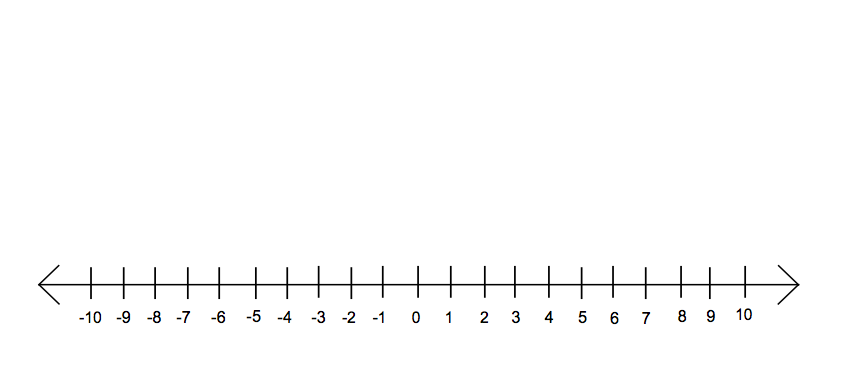 Example
Some more work on a number line.
Find the sum using the number line.
1.  -4 + (-4)		2.  -6 + 6	3.  -8 + 1-	4.  5 + (-9)
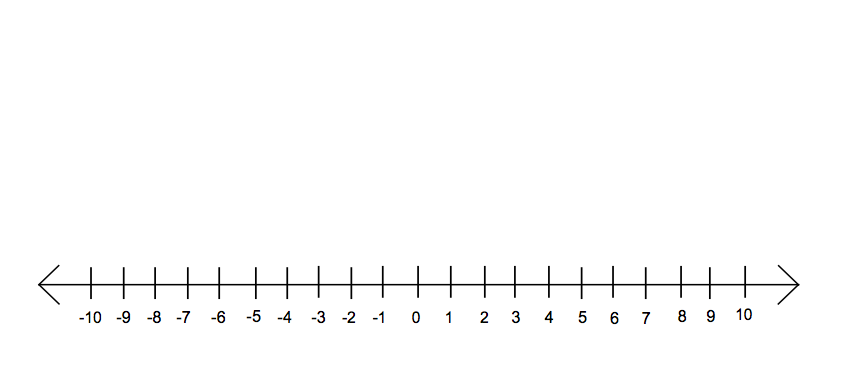 What happened when…
We added two negatives?

When we added a negative and a positive?

What happened when we added a number and its negative?
Same signs: add and keep the sign 
Different signs:  subtract the numbers and keep the sign of the number farthest from zero
Opposites:  the sum of opposites is zero
Adding integers can be addition or subtracion.
-4 + (-7)

-8 + 3

-6 + 9
Find the sum.
8 + (-15)

-10 + (-5)

25 + (-25)
Your Turn!
Distance from zero and the number line.
Absolute Value
P. 581 #16-28 evens, 40-42, 51
Assignment